17 Ottobre 28 NovembrePalosco T.U
Il pensiero antico, sempre attuale
1
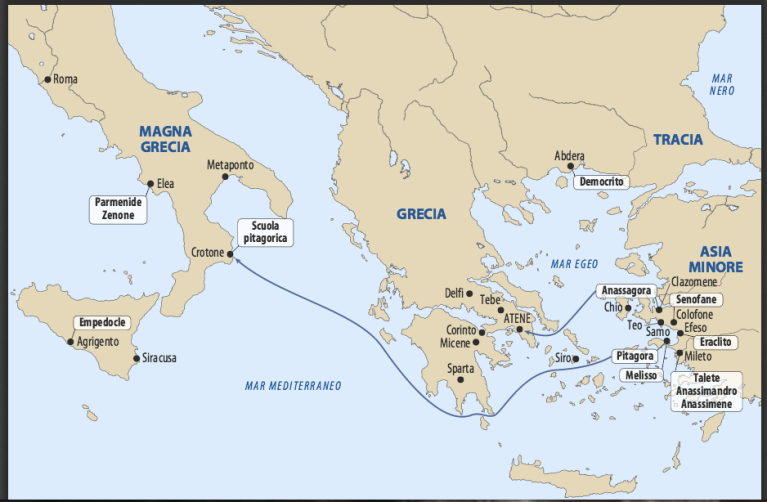 2
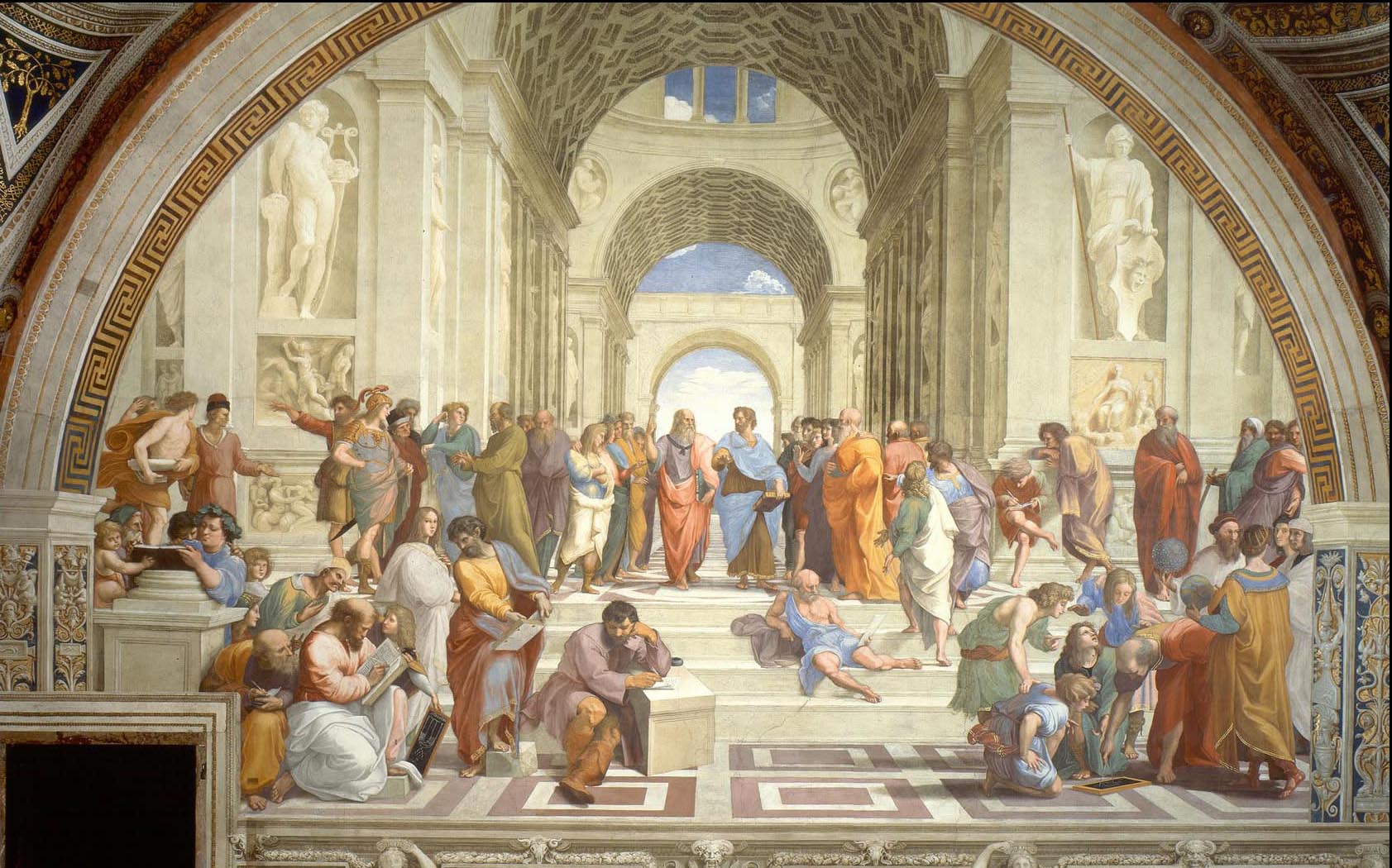 APOLLO
MINERVA
PLATONE
leonardo
SOCRATE
ARISTOTELE
Figura ideale o IPAZIA
ZENONE DI CIZIO
EPICURO
PARMENIDE
APELLE raffaello
DIOGENE DI SINOPIE
AVERROE’
ERACLITO
michelangelo
EUCLIDE
bramante
PITAGORA
3
INTRODUZIONE 

 Filosofare significa cercare di andare sempre più a fondo delle cose: anziché accontentarci delle risposte che troviamo, ne sveliamo i limiti, ci rendiamo conto che sono insufficienti e andiamo oltre.

Domanda: è giusta la deforestazione?


Risposta: è ingiusta perché danneggia l’ambiente. 
(Risposta che rispecchia la sensibilità ecologica del nostro tempo)
4
Il filosofo non si accontenta della risposta, ma ne pone delle altre:
Che cosa significa esattamente “danneggiare l’ambiente”?

Perché non è giusto distruggere le foreste e danneggiare l’ambiente?

Non è giusto perché ci sono popoli che abitano le foreste?

Non è giusto perché potremmo sfruttarle diligentemente?

Non è giusto perché mettiamo a repentaglio il nostro futuro?

Non è giusto perché le foreste sono abitate da animali, esseri capaci di provare sofferenza?

Non è giusto perché le foreste sono abitate anche da esseri viventi quali piante, microorganismi che, capaci di soffrire o no, vanno rispettati?
………
5
Ogni domanda ne pone delle altre:

6.1 Gli animali sono veramente senzienti o sono inconsapevoli?

6.1.1 Se sono inconsapevoli hanno un’anima?

6.1.1.2 Se non hanno un’anima hanno un destino di giustizia nell’aldilà?

6.1.1.3 Se non hanno un aldilà che li attende che valore ha la loro sofferenza fisica?

6.1.1.4………..
6
FILOSOFARE SIGNIFICA 

MERAVIGLIARSI 
NEL SENSO DI PROVARE MERAVIGLIA PER OGNI FENOMENO

lat. mīrabĭlia, propriamente. «cose meravigliose», pl. neutro dell’agg. mīrabĭlis «mirabile, meraviglioso»

L’indagine filosofica è un’azione circolare che ad ogni domanda pone una riposta che pone una nuova domanda. 

Non si vuole eliminare la meraviglia, bensì conservarla.
7
In alcuni casi una proposizione appare scientifica, ma non lo è e permane la meraviglia anche se in modo sotterraneo:


La teoria dei luoghi naturali di Aristotele e la concezione della Terra come centro dell’universo e conseguentemente di un cosmo immutabile dava risposta al movimento sulla Terra e all’immobilità degli astri.



Le teorie copernicana - galileiana, newtoniana, einsteniana  hanno dato  nuove spiegazioni.
8
Che cosa c’è di diverso? Perché la teoria aristotelica è filosofica e le altre sono scientifiche? Perché non ha innestato il processo circolare della filosofia per mille anni?

Perché se le teorie di Galileo e Newton sono scientifiche sono state sostituite da altre teorie?

Nella scienza esistono teorie dominanti, quelle ritenute per molto tempo vere

Nella filosofia invece ci troviamo dinanzi a una molteplicità di teorie, senza che nessuna possa essere considerata vera
(Lo vedremo più avanti)
9
Prima obiezione al valore della filosofia:

Chi si accosta alla filosofia allora si chiede: 
A che mi serve sapere le teorie della filosofia se non so se una di questa è quella vera e qual è?

Risposta: 
La filosofia è ricerca senza fine. I filosofi non usano laboratori o strumenti bensì solo il pensiero astratto, sebbene adiuvato dai risultati della scienza
10
Per quanto ci si sforzi di farlo non possiamo evitare di filosofare: per chiederci se è necessario filosofare, dobbiamo addentrarci in un’indagine filosofica su che cos’è la filosofia e su che cosa è bene fare, cioè dobbiamo filosofare

Aristotele nel Protreptico:
se si deve filosofare, si deve filosofare e se non si deve filosofare si deve filosofare: in ogni caso dunque si deve filosofare (Fr.2 Walzer)
11
Seconda obiezione al valore della filosofia: 


La filosofia è priva di interesse pratico

Nel Teeteto di Platone viene ricordato l’aneddoto di Talete (VI sec a.C) “il quale mentre stava mirando le stelle e aveva gli occhi in su, cadde in un pozzo; e allora una sua servetta di Tracia, spiritosa e graziosa, lo motteggiò dicendogli che le cose del cielo si dava gran pena di conoscerle, ma quelle che aveva davanti e tra i piedi non le vedeva affatto.”
12
Nel Romeo e Giulietta di Shakespeare 
Frate Lorenzo conforta Romeo che non potrà più vedere Giulietta:
“Ti darò un’armatura che ti protegga da questa parola [l’esilio], ti darò il dolce latte della sventura, la filosofia, che ti consolerà sebbene tu sia esiliato”

Risponde Romeo, urlando all’inutilità della filosofia: “Ancora esiliato? Alla forca la filosofia! Se non può farmi una Giulietta, se non può cambiare di posto una città, annullare una sentenza, di un principe, la filosofia non giova a nulla, non può nulla: non me ne parlare” (Atto III, scena III).
13
La filosofia si dedica a problemi astrusi, che non esistono, creati dai filosofi stessi.


In verità la filosofia è teoresi e basterebbe impegnarsi a riempire di significati concreti i discorsi filosofici. Basti pensare alla riflessione filosofica sull’etica o sull’arte o sulla storia. 
La filosofia è l’arte di ragionare correttamente. Sta all’individuo applicare coerentemente le sue teorie
14
LA FILOSOFIA

Serve a

Rendere rigoroso l’uso del linguaggio

Vagliare criticamente i nostri comportamenti

Valutare gli argomenti pro e contro


Affrontare lucidamente le questioni più difficili del vivere


Ritrovare il senso fondamentale e umano di ogni ricerca scientifica, chiarirne il significato e orientarne le scelte
15
LA RICERCA FILOSOFICA


ONTOLOGIA	 (Dal greco ón ‘ente, che è’, e -logia ‘studio’.) 

Che cos’è l’essere? 	 Perché esiste l’essere invece del nulla? 	

EPISTEMOLOGIA     e	GNOSEOLOGIA	 (Dal gr. epistḗmē ‘conoscenza’ e –logia  Dal gr. gnôsis -eōs ‘conoscenza’ e –logia)

Che cos’è la conoscenza? Che cos’è la conoscenza  scientifica e come si acquisisce?   Credenza e conoscenza sono la stessa cosa? 	 Da dove ha origine la conoscenza e qual è la sua natura? 	
LOGICA	 (Dal gr. logikḗ (tékhnē) ‘(l'arte) della logica’, der. dell'agg. logikós ‘logico’ )	
 
Quali sono i principi per un pensiero coerente? Quali regole devono essere seguite?

Estetica, Etica, Filosofia della storia, Filosofia politica, Filosofia del diritto, ecc.
16
PRIMA E ACCANTO ALLA FILOSOFIA	IL MITO

IDENTITA’

IL MITO					UNA FORMA DI CONOSCENZA


SOSTITUIRE IL CAOS CON LA NARRAZIONE 


ATTRAVERSO IL MITO L’UOMO DA’ IL NOME ALLE COSE

DIVERSITA’

LA FILOSOFIA USA IL LÓGOS			SI PREOCCUPA DI DISTINGUERE CIO’ CHE E’ 							RAZIONALE DA CIO’ CHE NON LO E’
17
Gli oracoli parlavano tramite gli dei

Le relazioni fra i fatti e le cose sono enunciati tramite il MITO


Il mito è una narrazione, sebbene falsa o approssimativa della realtà

Cantami o diva del pelide Achille  	                 Poeta solo scriba degli dei

Il mito è tradizionalista e tramandato fra le generazioni, 

la filosofia invece usa il LÓGOS (discorso razionale)  e ricerca la verità tramite lo stupore e la meraviglia
18
.
ESIODO, la Teogonia; 	chàos 	kósmos
Il chàos 			 la dimensione più ampia che il mito greco sia 				 riuscito a pensare
Il kósmos 			 è l’insieme delle cose che è uscito dal disordine 				 del chàos
Dunque per primo fu Chàos, e poi Gaia dall'ampio petto, sede sicura per sempre di tutti gli immortali che tengono la vetta nevosa d'Olimpo, e Tartaro nebbioso nei recessi della terra dalle ampie strade, poi Eros, il più bello fra gli immortali, che dissipa ogni cura degli uomini tutti ,e di tutti gli dei e di tutti gli uomini doma nel petto il cuore e il saggio consiglio. Da Chàos nacquero Erebo e la nera Notte. Da Notte provennero Etere e Giorno che lei concepì a Erebo unita in amore. Gaia per primo generò, simile a sé, Urano stellato, che l'avvolgesse tutta d'intorno, che fosse ai beati sede sicura per sempre….. 120 125

PHYSIS Φύσις			la realtà diveniente
Epistéme  ἐπιστήμη			la verità incontrovertibile
19
PARTIAMO DUNQUE DALL’INIZIO

 LÓGOS
20
IL LOGOS
Logos (traslitt. del gr. λόγος, dal tema di λέγω lego «dire»)  =  parola, pensiero,  ragione

 Nella letteratura sapienziale greco-ebraica il lògos  è la sapienza divina.  Dio si esprime nella parola

In principio era il lógos e il lógos era presso Dio e il lógos era Dio	Vangelo di 						Cristo				Giovanni

Nel Vangelo è verbo  Per i Cristiani era Cristo che preesiste a ogni cosa
21
Homo sapiens  (130 mila anni fa)

		
Inventa il linguaggio				Comunica con le parole
Non sappiamo come comunicava

E prima? 		L’ominide come esprimeva gli oggetti, le relazioni, i 			sentimenti senza il linguaggio?

Con i gesti? 		Ma per indicare un oggetto occorre 					rappresentarlo mentalmente, quindi definirlo.
22
E gli animali 		 come pensano e come rappresentano 						 astrattamente  gli oggetti e le relazioni?

Il neonato non ha la parola, non può definire l’oggetto, non può metterlo in relazione con le cose e le azioni. 

Il neonato crescendo  assorbe le parole e costruisce le sinapsi. 


Mette in relazione i fatti e le cose tramite l’esperienza e le parole
23
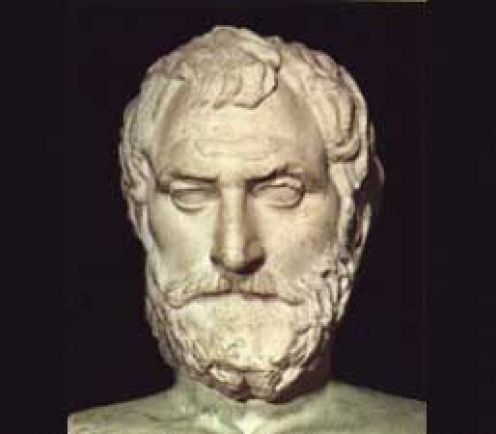 24
TESTO PRIMO 
TALETE (624-545 a. C.)                          ARCHÉ
Ci deve essere una qualche sostanza, o una o più di una, da cui le altre cose vengono all’esistenza, mentre essa permane. Ma riguardo al numero e alla forma di tale principio non dicono tutti lo stesso. Talete, il fondatore di tale forma di filosofia, dice che è l’acqua (e perciò sosteneva che anche la terra galleggia sull’acqua): egli ha tratto forse tale supposizione vedendo che il nutrimento di tutte le cose è l’umido, che il caldo stesso deriva da questa e di questa vive ( e ciò da cui le cose derivano il loro principio);di qui forse egli ha tratto tale supposizione e dal fatto che i semi di tutte le cose hanno natura umida – e l’acqua è il principio naturale delle cose umide.
Ci sono alcuni secondo i quali anche gli antichissimi, molto anteriori all’attuale generazione e che per primi teologizzarono, ebbero le stesse idee sulla natura: infatti cantarono che Oceano e Tetide siano gli autori della generazione [delle cose].
 H. Diels e W Kranz	DK II A 12 in Aristotele, Metafisica
25
ANASSIMENE (586-528 a.C. circa)

Arché identificato con l’aria


Infatti il mondo è un immenso animale che respira



Le cose (il molteplice) derivano per rarefazione e condensazione
26
ANASSIMANDRO (610-547 a.C)                 ÁPEIRON

“Tra quanti affermano che [il principio] è uno, in movimento e infinito, Anassimandro, figlio di Prassiade, milesio, discepolo e successore di Talete ha detto che principio ed elemento egli esseri è l’infinito, avendo introdotto per primo questo nome del principio.
E dice che il principio non è né l’acqua né un altro dei cosiddetti elementi, ma un’altra natura infinita, dalla quale tutti i cieli provengono e i mondi che in essa esistono […]. E’chiaro che avendo osservato il reciproco mutamento dei quattro elementi, ritenne giusto di non porne nessuno come sostrato, ma qualcos’altro oltre questi.
Secondo lui, la nascita delle cose avviene non in seguito ad alterazione dell’elemento, ma per distacco dei contrari [dall’infinito] a causa dell’eterno movimento”
H. Diels e W Kranz	DK 12  A 9  Testimonianza di Simplicio (vi sec. d.C.)
27
ANASSIMANDRO
Tutti gli esseri devono, secondo l’ordine del tempo, pagare gli uni agli altri il fio della loro ingiustizia.”
H. Diels e W Kranz 	    DK 12  B 1

La separazione è fonte di molteplicità, differenza, contrasto, lotte, guerre e lutti. 
La generazione di uno dei contrari impedisce la generazione dell’altro e ne provoca il dissolvimento: il giorno, sopraggiungendo, porta al dissolvimento della notte e viceversa. 
Nell’ordine del tempo,  (il divenire) la nascita di ogni cosa è una prevaricazione e quindi è un’ingiustizia perché prevarica sulle altre e ne paga il fio, perché il prevaricante a sua volta subirà l’ingiustizia di altri prevaricanti andando distrutto e tornando all’ápeiron
28
UNA DOMANDA
Da che cosa nasce il male? Dalla natura del molteplice che segue le leggi della natura e, pertanto in sé provoca effetti benefici ed effetti malefici. Per la filosofia infatti, il divenire degli enti è il loro uscire dal niente e il loro rientrarvi e nulla è più imprevedibile e quindi più angosciante di ciò che esce dal niente

L’imprevedibile è la radice dell’angoscia. L’angoscia riguarda il futuro. Il dolore che si patisce non angoscia. E’ subìto. Il dolore produce l’angoscia perché ci si angoscia per la possibilità che esso abbia a continuare perché non si è in grado di prevedere. Se si è incapaci di prevedere, il dolore non ha senso e l’angoscia diviene insopportabile. 
La previsione dunque dà senso al dolore e rende sopportabile l’angoscia

La filosofia, come Previsione del vero Senso del Tutto – cioè come visione del permanere dell’arché e della sostanza di tutte le cose che nascono e che muoiono – è la prima grande forma di rimedio che l’Occidente ha preparato per liberare dall’angoscia suscitata dal pericolo estremo: l’uscire dal niente e il ritornarvi.
29
Però
Da dove ha origine il male?



PARADOSSO DI EPICURO (341-270 a.C.)

«Dio - dice Epicuro - o vuole togliere i mali, ma non può; oppure può, ma non vuole; oppure non vuole e non può; oppure vuole e può. 
Se vuole, ma non può, è impotente; il che è inammissibile in Dio. 
Se può, ma non vuole, è invidioso; il che pure è alieno da Dio. 
Se non vuole e non può, allora è invidioso e impotente; e anche questo non può attribuirsi a Dio. 
Se vuole e può, il che soltanto conviene a Dio, allora da dove vengono i mali? o perché non li toglie?»
30
SHOPENHAUER

Percepiamo i fenomeni tramite i sensi e le forme a priori dello spazio e del tempo         solo apparenza

La vita è dolore		la vita è desiderare cioè assenza di qualcosa 
			    che si vorrebbe avere e il fugace appagamento

La volontà si oggettiva in modi finiti	quindi  	         dolore per l’assenza per il mancato raggiungimento

						      noia dopo l’ottenimento di ciò che si è desiderato

					
La vita di tutti gli esseri è volontà (di vivere) e rappresentazione
		
						                          giustizia (riconoscimento unica volontà)

Liberazione	     l’arte		     noluntas		             compassione  (carità)

						                           ascesi    (nirvana)
31
Anche il mito  conferisce al mondo un senso, anche delle cose future. 
Gli uomini vivono nel mito per liberarsi dall’angoscia

Ma il senso che il mito conferisce al mondo non è il vero senso e quindi è una previsione non vera	


La filosofia 
come Previsione del vero Senso del Tutto come visione del permanere dell’Arché e della sostanza di tutte le cose che nascono e che muoiono 
 la soluzione all’angoscia
32
KIERKEGAARD


    L’uomo è caratterizzato dalla singolarità: esistere significa scegliere

	libertà							possibilità
		        di decidere		           			           di scegliere

		       angoscia						        disperazione

Le tre vie della vita

La vita estetica (il Don Giovanni)	La vita etica (il Marito)	         La vita religiosa (Abramo e Isacco)

Fede come antidoto alla disperazione					abbandonarsi a Dio


Cristo: l’eterno che irrompe nel tempo
33
Per la scienza moderna 
il mondo è frutto del caso e termina nella sua decomposizione.

Accettando questo però rimane il problema della ricerca di senso: 
destino, pianeti, magia, ufo ecc.


Religione
Nei Fratelli Karamazov: Per Ivan il male (i bambini innocenti) è la dimostrazione dell’inesistenza di dio. il male, per Aloscia, dimostra l’esistenza di Dio perché il male è scandalo e dio, non potendo impedirlo, se ne è fatto carico incarnandosi. Cap VII
34
UN’ALTRA DOMANDA
Il mondo, come la totalità dei fenomeni esterni, è studiato dalla cosmologia razionale che pretende di riuscire a spiegare il cosmo nella sua totalità, cosa impossibile a partire dal fatto che è impossibile avere un'esperienza di tutti i fenomeni. 

Pertanto i metafisici, quando tentano di spiegare l'universo, cadono in procedimenti razionali contraddittori in se stessi: le antinomie, cioè due ragionamenti egualmente veri e falsi poiché, mancando un criterio valido basato sull'esperienza, è impossibile operare una scelta. 
Antinomia				Finito 			Infinito 

Tesi: il mondo ha un inizio nel tempo e nello spazio, è chiuso dentro limiti 
(cioè è sorto dal nulla)

Antitesi: Il mondo è infinito ed eterno sia nel tempo che nello spazio 
(cioè esiste da sempre)

Inconcepibili entrambi con l’esperienza
35
36
Altro paradosso:
GALILEO (1564-1642)

I numeri pari sono tanti quanti i numeri interi mentre dovrebbero essere la metà essendoci anche i dispari
Scriviamo su un foglio i numeri interi e sotto i numeri pari e i dispari
1	2	 3	4	 5	 6 	n.
     4	 6	8	10	12	n.
1	3	5	7	8	11	n.

Nell’infinito la parte è grande quanto l’intero
37
ULTERIORE ANTINOMIA: Il paradosso del mentitore

Epimenide: (VI se. A.C.):		Tutti i Cretesi sono bugiardi  
					(Epimenide era cretese)

Il paradosso di Eubulide : (VII se. A.C.):

che afferma:		«Io sto mentendo»

Se “STO MENTENDO” è vera affermandola dico il falso, 
Se invece “STO MENTENDO” è falsa dico la verità quando la affermo;

la proposizione “STO MENTENDO” se è vera è falsa, se è falsa è vera. 
In quelle due    paroline è compresa necessariamente una contraddizione.


Io affermo, in positivo, di non fare una affermazione vera, nego la verità della mia affermazione nel momento stesso in cui la faccio.
38
Riesaminiamo il paradosso del mentitore modificandone leggermente la formulazione, al posto di “sto mentendo” mettiamo “mento sempre”.
“Mento sempre” è auto contraddittoria: se è vera è necessariamente falsa, quindi non può mai essere vera. Però a ben vedere le cose questa proposizione non genera il paradosso perché se è vera è falsa, ma da questo non segue che se è falsa è vera. 

Se “mento sempre”è falsa può sembrare, a prima vista, che la sua falsità la renda vera (se dico il falso dicendo che mento sempre allora dico il vero) ma questo è inesatto. 

Dalla falsità di “Mento sempre” seguirebbe la sua verità solo se questa proposizione si riferisse unicamente a se stessa (è il caso di “sto mentendo”); ma “mento sempre” non si riferisce solo a se stessa. 
“Mento sempre” può essere falsa perché ieri o un mese fa ho detto, una volta tanto la verità. “Mento sempre” quindi non può essere vera ma può essere falsa, una sorta di “mezzo paradosso”. Il paradosso in senso pieno, perfetto, però si ha quando una proposizione non può essere né vera né falsa, quando dal suo essere vera segue la sua falsità e dal suo essere falsa la sua verità.
39
Jean Buridan, (XIV sec.)	Socrate dice "Platone dice il falso"; 
				Platone dice "Socrate dice il vero".

Una SOLUZIONE possibile


Un'affermazione non è vera o falsa in assoluto, ma solo relativamente a un certo momento storico. 

Mentre non è possibile che una frase sia vera o falsa nello stesso tempo, essa può esserlo in tempi diversi: 

Basterebbe dire "Platone dirà il falso quando pronuncerà la prossima frase" e "Socrate disse il vero quando pronunciò la frase precedente".

Prese singolarmente le frasi non generano un paradosso logico. Generano un paradosso quando sono messe in relazione reciproco.
40
Altra possibile soluzione del paradosso: Tarski (1936)
Esistono molti linguaggi e quando si discute di un linguaggio lo si fa solo in un altro linguaggio: il linguaggio di cui si parla è il linguaggio oggetto, quello in cui si parla il metalinguaggio. Per Tarski la attribuzione del valore di verità ad una proposizione può essere fatto solo in un metalinguaggio, diverso da quello in cui la proposizione è formulata. 

La proposizione “Giovanni è un uomo”, chiamiamola per comodità P, è formulata nel linguaggio oggetto, invece la attribuzione di verità a P: “P è vera”, è fatta nel metalinguaggio.

“STO MENTENDO” è formulata nel linguaggio oggetto, la attribuzione di verità a “STO MENTENDO” viene però formulata in un altro linguaggio, nel metalinguaggio.
 In questo modo dire “STO MENTENDO è vera” non la rende falsa, non può farlo perché il “vero” che predichiamo di questa proposizione non si applica alla stessa. 
Non può applicarsi alla stessa perché per attribuire il valore “vero” alla proposizione in oggetto ci siamo collocati in un linguaggio in cui tale proposizione non è formulata; la guardiamo, per così dire, dall'esterno, meglio, dall'alto, da un punto di vista più ampio e generale.

E’ come se un automobilista nel traffico afferma: «Questa strada è sempre intasata»
E qualcuno altro osserva la strada dalla cima della montagna per capire se la strada  lo è veramente
41
RICAPITOLIAMO:
Il tentativo di trovare una risposta alle domande di senso delle cose tramite
 l’individuazione di un principio costitutivo
ARCHE’


 Mileto VII-VI sec. a.C.
 
Talete 		Acqua  
 (Il corpo che muore si secca, il neonato nasce dall’acqua, all’origine del mondo esisteva il grande oceano al quale ritorneremo)
“
42
Anassimene			Aria :   Il mondo è un gigantesco animale che respira

Ogni corpo è finito, quindi l’arché deve essere quello incorporeo che è l’aria

(Tutte le cose, tutti gli esseri viventi nascono per condensazione o rarefazione dell’aria. Infatti quando l’aria viene a rarefarsi diventa fuoco; quando si condensa diventa progressivamente vento, nuvola, acqua, terra e anche pietra.)

Si formano così i quattro elementi della vita, dal più pesante al più leggero:

TERRA  ACQUA   ARIA   FUOCO
43
Anassimandro		Á-peiron  ἀ-, a-, «non» e πεῖραρ, peirar, «limite o fine» 				(Natura infinita, Ciò che non è limitato) 

La diversità delle cose deriva dalla 
Legge della separazione. 

Un diverso, cioè una cosa particolare e limitata, che in quanto tale differisce dalle altre, non può essere CIO’ CHE VI E’ DI IDENTICO IN OGNI DIVERSO

PLATONE			Idea		Mimesi

ARISTOTELE		Ente		Concreto
44
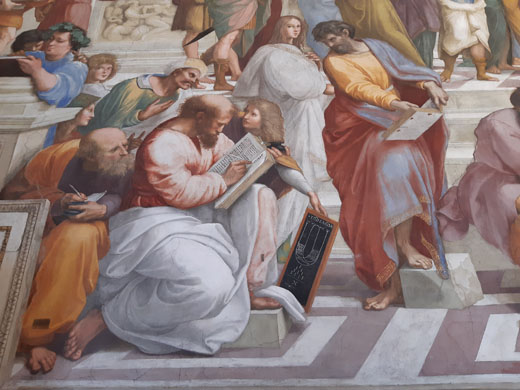 45
PITAGORA, (570-500 a.C.) 
LA MATEMATICA, I NUMERI IRRAZIONALI
 Ercole un giorno andò in Iberia per rubare la mandria di Gerone. Si fermò in Calabria. Un pastore cercò di rubare la mandria. Accidentalmente uccise un altro pastore Crotone

Fondò la città di Crotone	Città perfetta		Vi si recò Pitagora
Sibari 				Città di tutti i vizi
Pitagora passeggiando per la città, passando davanti ad una officina di fabbro
Sentì dei rumori dissonanti e dei rumori consonanti
Entrò nella bottega e capì che di due martelli uno è pesante il doppio dell’altro e produce un  suono uguale ma superiore di un’ottava e così via 
3 a 2  	non sono più la stessa nota bensì due note Do e Sol eccetera
Da qui ne derivò il concetto di rapporto numerico che descrive grandezze fisiche come il peso dei martelli ma anche rapporti musicali
46
Tutto è numero	   			Numeri interi cioè numeri razionali  
	
Tutto è razionale				Il mondo è comprensibile tramite la ragione


Nasce la scienza e la tecnologia basata sulla aritmetica	

Confraternita Emiciclo degli Esoterici		non mangiare fave	 non avere rapporti 										        sessuali
Matematici ( da matesis cioè apprendimento) quindi apprendisti

Essoterici:    ascoltatori Acusmatici (ἄκουσμα,  acousma «percezione uditiva, voce») che si sente senza sapere da dove proviene la voce
47
Problema		Non tutto è numero razionale	Si insinua l’irrazionale

Problema: 		come si fa a duplicare un quadrato?	

Dialogo platonico del Menone
Se raddoppi il lato l’area si quadruplica e non si duplica
Devi invece devi costruire un lato di radice quadrata di due cioè un numero irrazionale 1,41421356237

Pitagora scoprì che la ragione non è l’unico modo per conoscere la realtà 
perché ci sono numeri, così come persone, irrazionali con le quali è inutile usare la ragione
48
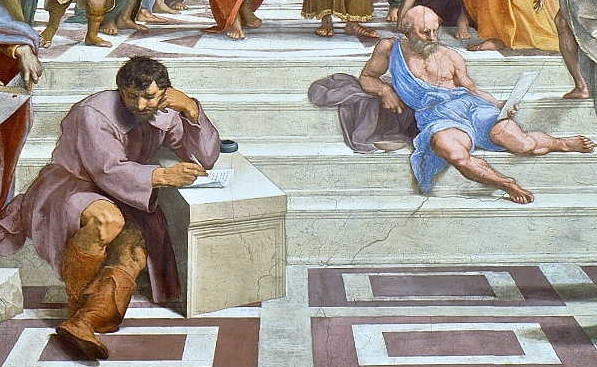 49
ERACLITO (540-480 a.C.)

Che cos’è l’ápeiron? 		L’identità delle cose è il loro stesso esser 					diverse e opposte, il loro stesso 
					diversificarsi (dalle altre) e opporsi (alle altre)
 
Pólemos: opposizione in cui ogni cosa consiste e da cui è generata


Se la vita non fosse in contesa con la morte, il giorno con la notte, il caldo con il freddo non esisterebbero vita, caldo, giorno


Nel divenire ogni cosa diventa il suo contrario
50
LA VERITA’
51
Gestalt 


Il tutto è diverso dalla somma delle sue parti"
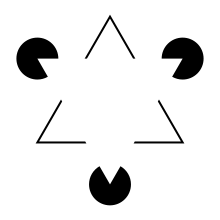 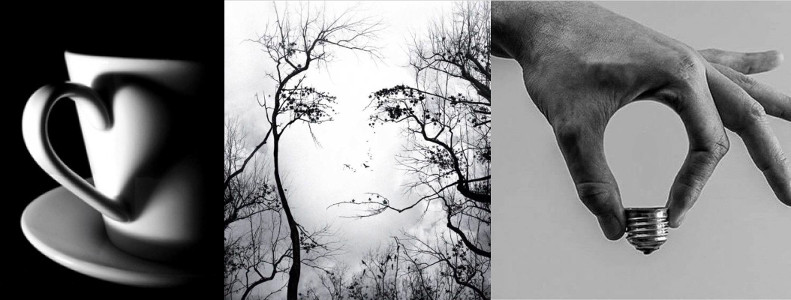 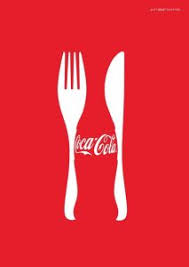 52
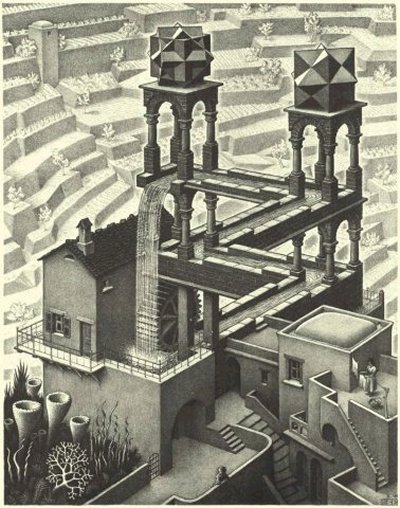 53
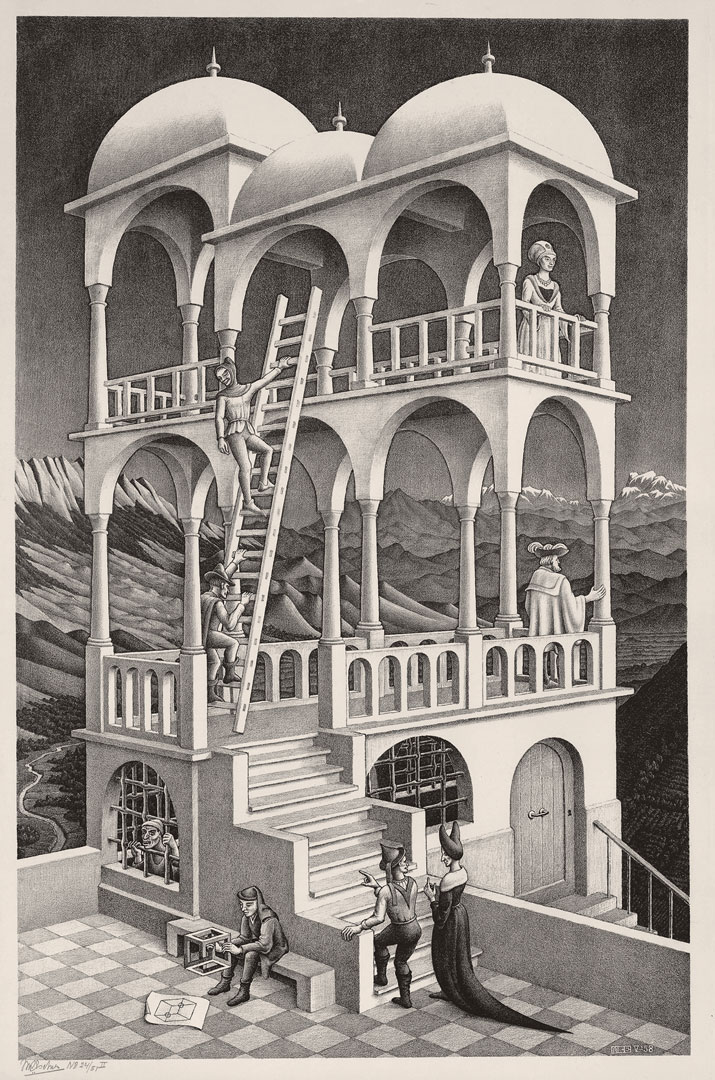 54
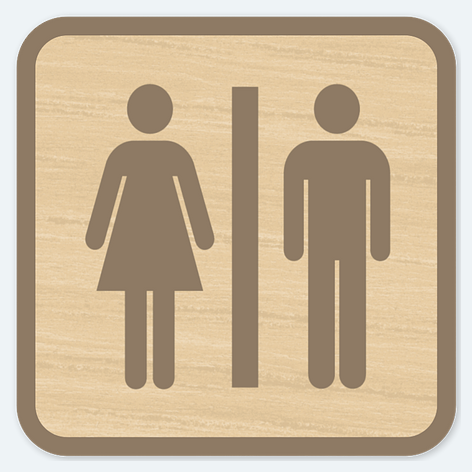 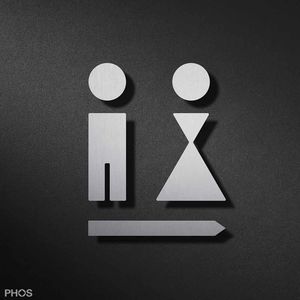 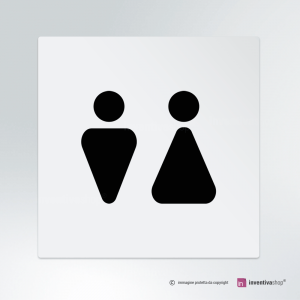 55
Egitto 	
Maat divinità raffigurata come una giovane con una piuma di struzzo sul capo
Il morto si presentava davanti agli dei : 42 giudici interrogavano sui capi di accusa (Il libro dei morti capitolo 125 elenco)  

Alla fine del giudizio c’era una bilancia: su un piatto i peccati e sull’altro piatto la piuma. Se i peccati erano meno pesanti della piuma si andava in paradiso

Si era salvati se si era stati giusti cioè secondo verità che 
ERA PREDEFINITA

LE RELIGIONI MONOTEISTE SEGUONO QUESTA CONCEZIONE DI VERITA’
56
.
Greci

Logos  	logica   (logiké)	
condizioni in base alle quali un’argomentazione, un’inferenza risultano corrette 

Inferenza: produzione di una proposizione come conseguenza necessaria di una o più proposizioni

LOGICA			biforcazione tra la verità e la falsità
57
Per i greci la verità la verità era
 alétheia ἀ-λήθεια 


“a” privativo da alfa privativo (α-) più λέθος, léthos, che vuol dire propriamente eliminazione dell'oscuramento, errore, sbaglio, ovvero 
disvelamento.

Ciò che non si può dimenticare, non si può cancellare, 
CHE STA DIETRO L’APPARENZA

Ma l’ alétheia svela le cose come stanno o come si pensa che siano?
58
Però per i SOFISTI  
    			

non  è possibile individuare quale è la verità
 

tutto  è doxa (δόξα)    cioè opinione

(Per i greci (non per i Sofisti) più che sottolineare scetticamente il carattere relativistico del conoscere, il concetto suggerisce dialetticamente l’esistenza di quella vera conoscenza (ἐπιστήμη) che costituisce il fondamento delle varie dòxai)
59
PROTAGORA (484-410 a.C.)

Il lógos (la ragione) è essenzialmente in contrasto con sé medesimo


La verità è l’esperienza di ogni uomo, cioè l’insieme dei fenomeni che si manifestano a ognuno



Tutto ciò che appare è



Se ad uno il cibo appare amaro ad un altro dolce
Un’azione può apparire ad uno giusta ad un altro ingiusta
60
GORGIA (485-377 a.C.)

Antitesi di ragione ed esperienza

Nulla esiste


Se ammettiamo che qualcosa esistesse  non si avrebbe conoscenza  assoluta e incontrovertibile


Se anche esistesse una verità assoluta e incontrovertibile essa non può essere comunicata (altro sono le parole altro le cose)


Ogni decisione umana è arbitraria
61
Per i  Romani la radice della parola è 
VĒR  VERIS

Il diritto non si scopre ma si determina 

Ver-detto 		 vēre dĭctum     cioè dichiarazione di verità

Veri-fica 		facĕre vero 	   cioè stabilire la verità tramite il verdetto
62
La verità greca si scopre


Si disvela tramite il LOGÓS

La verità romana si dichiara si verifica tramite il verdetto 


Bisogna credere perché l’ha detto un «giudice»
63
Moderno	POST VERITA’
	
E’ vero ciò che ci fa comodo 
	

Abbandono della nozione stessa di verità


Si crede, contro le più chiare evidenze, ciò che è soddisfacente credere
64
L’ESSERE
65
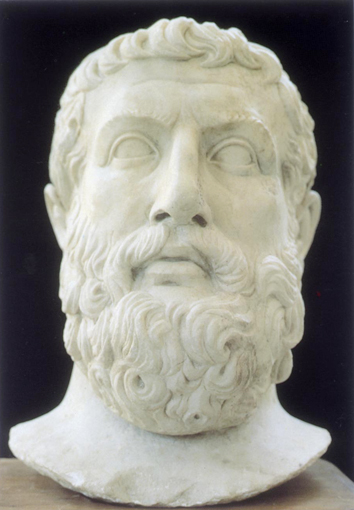 66
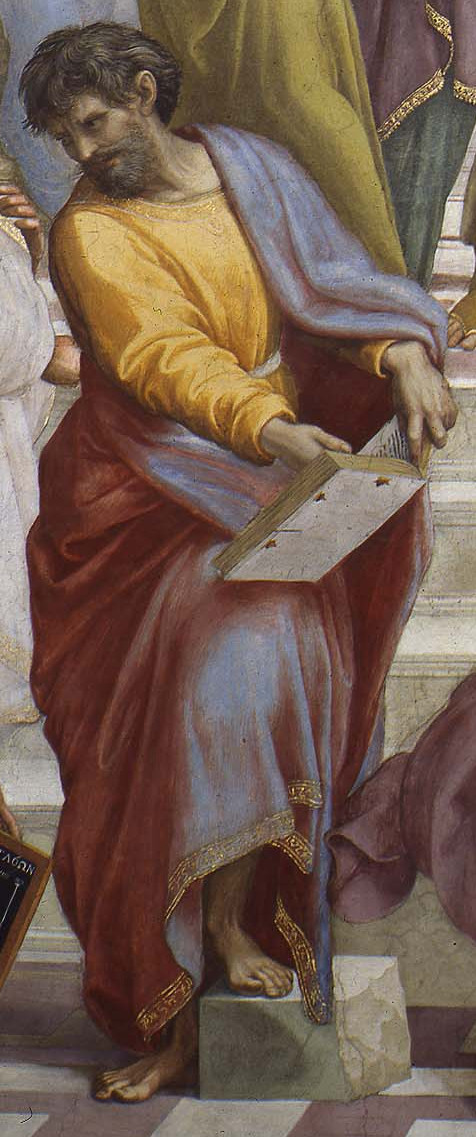 67
PARMENIDE E GLI ELEATI

VI SECOLO I PERSIANI CONQUISTANO LA COSTA 
DELL’ ASIA MINORE

I focesi fuggono in Corsica  Poi scappano e si rifugiano in Campania  

a  Elea


Un uomo lascia la casa della notte  e percorre le vie del sole arriva alla casa della dea  
Mnemosine 

(figlia di Urano, il cielo e Gea, la terra, madre delle Muse avute da Zeus)
Questa foto di Autore sconosciuto è concesso in licenza da CC BY-NC-ND
68
Questa foto di Autore sconosciuto è concesso in licenza da CC BY-SA
Mnemosine mostra a Parmenide due vie una biforcazione Y

Due vie proposte dalla dea della giustizia

La via della alétheia ἀλήθεια 		la verità

2.  La via della doxa δόξα			           l’opinione



I filosofi devono seguire la via della verità o la via dei sensi?
69
PARMENIDE E ZENONE 

L’essere è il non essere non è
Che significa l’essere?  E’ un verbo ma è anche un sostantivo

Parmenide 			L’essere è il non essere non è

Nucleo della filosofia di Parmenide
	
Il non essere non può esistere e quindi esiste solo l’essere

Al di là dell’Essere non vi è niente
70
L’essere è e non è possibile che non sia

Affermare che l’essere si genera e si distrugge è affermare che l’essere è non- essere e questo non è possibile


Parmenide nega il divenire

Anassimandro		il divenire è ingiustizia		Parmenide	    il divenire non esiste


Parmenide nega il molteplice


Il mondo in cui viviamo non ha alcuna Verità: è soltanto una gigantesca apparenza illusoria in cui i «mortali» ripongono ogni fiducia
71
Zenone (489- 431a.C.)	
Paradosso della freccia la freccia è sempre ferma 

Cinematografo: i fotogrammi sono fermi ma attraverso i sensi percepiamo il movimento 

I sensi non sono la verità

La tartaruga non raggiunge mai Achille perché lo spazio è diviso in modo infinito

CONTRAPPOSIZIONE FRA 
I SENSI (Doxa) E RAGIONE (Lógos)
72
ZENONE DI ELEA
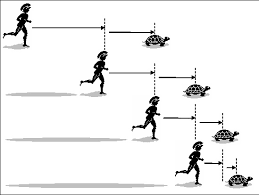 10:3 = 3,3 periodico
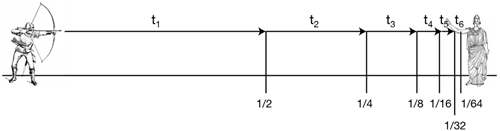 73
H. BERGSON (1859-1941)

TEMPO DELLA SCIENZA				TEMPO DELLA COSCIENZA


Successione omogenea di istanti			Flusso continuo



Tempo esteriore misurabile				Durata del passato nel presente 								(memoria)
							 e del presente nel futuro 									(progetto)



Che possiede valore pratico 		                                    Esso è un tempo interiore dal 
ai fini della vita sociale		                            carattere  qualitativo che riguarda
							  gli eventi significativi della nostra vita
74
Tentativi di soluzione dell’antitesi tra ragione (Lógos) ed esperienza

Conciliazione della ragione con l’esperienza
75
L’Essere è eterno non generato né distrutto

Gli enti provengono dall’unità dell’Essere e ad esso ritornano

Nascendo non  provengono dal non-essere (il nulla) e morendo non vanno nel nulla

L’Essere è una pluralità di elementi che trasformandosi, componendosi e separandosi costituiscono di volta in volta le cose divenienti

Ogni cosa è costituita da


Acqua		Terra		Aria 		Fuoco

(Forme dell’Essere)
76
ANASSAGORA  (Circa 455 a.C,)

Non soltanto le quattro Radici sono l’essere

L’Essere non può generarsi dal niente e non può annullarsi

Non solo le quattro radici, ma tutte le cose preesistono nell’unità originaria dell’Essere

Ogni cosa è composta da particelle simili fra loro (omeomerie) che nella loro unione  formano la cosa percepita con i sensi

Il divenire è un raccogliersi di omeomerie

La potenza che producendo il divenire lo rende manifesto e cioè lo rende fenomeno è l’Intelletto (Noûs νοῦς)  

Una forza discriminante e disvelante
77
DEMOCRITO (460-360 a.C. circa) E L’ATOMISMO

L’intera realtà è composta di enti, concepiti come eterni, immutabili, invisibili.


Questi enti sono chiamati atomi atŏmus, gr. ἄ-τομος “indivisibili”


La materia non è divisibile all’infinito (come disse Zenone)

Se fosse possibile dividere all’infinito dissolveremmo la natura nel nulla. Ma dal nulla non possono derivare gli enti che percepiamo con i sensi.
78
Democrito non si oppone alla conoscenza dei sensi, ma giunge all’esistenza degli atomi in via razionale

Gli atomi sono: infiniti, eterni, immutabili, indivisibili, privi di qualità sensibili.


Muovendosi nel vuoto si aggregano	           NASCITA nella 								DIVERSITA’ secondo 							posizione, ordine, 								forma

Si staccano			 		           MORTE
79
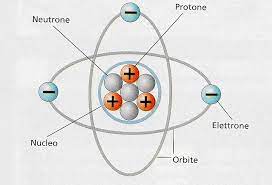 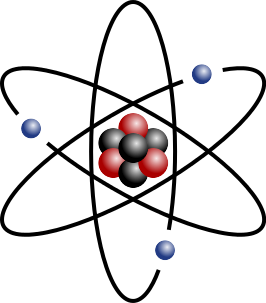 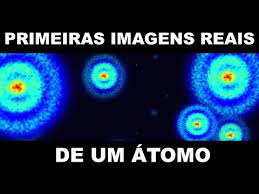 80
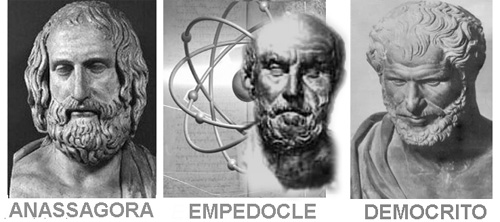 81
I PENSATORI GRECI DEL V SECOLO
Affermano che la conoscenza scientifica è:
Ragione
epistéme
intelletto
Esperienze sensibile
Téchne
mano
e
Intendono conciliare opposte tesi sulla realtà
Molteplice e divenire come testimoniano i sensi (Ionici, Eraclito)
Una e immutabile come dimostra la ragione (Parmenide)
Elaborano nuove ipotesi per spiegare i fenomeni alla luce della ragione
Empedocle: Le quattro radici
Democrito: 
Gli atomi
Anassagora: 
Omeomerie
82
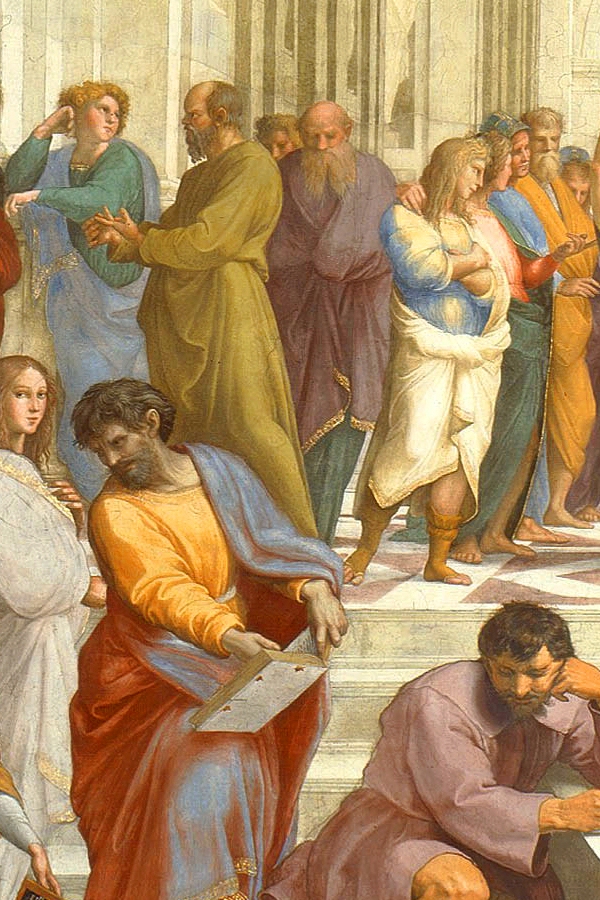 83
Critica ai sofisti

Gorgia:  aveva mostrato l’incapacità del linguaggio a rivelare e trasmettere la verità


Socrate:	la verità  risiede in una dimensione diversa da quella esteriore del linguaggio  dall’insegnamento


Siamo noi stessi

Ci si deve proporre di definire che cosa sia (per es. la giustizia) giusta in se stessa  e cioè definire che cosa sia ciò che realizzandosi in ogni azione giusta fa sì che essa sia giusta


Giustizia		Universale		azioni giuste		      particolari
84
Le cose che danno piacere non sono male in quanto danno piacere , ma in quanto seguite dal dolore e infelicità


Altrimenti il bene coinciderebbe con il piacere

Le azioni buone, ma dolorose non sono buone in quanto dolorose, ma in quanto sono seguite dalla felicità e dal piacere

Chi fa il male lo fa perché non sa che il piacere da lui goduto sarà seguito da un maggior dolore

Non possiede la verità del bene e del male


Aristippo scuola di Cirene	il bene coincide con il bene presente senza inseguire un maggior piacere futuro illusorio
85
ETERNITA’ DELL’IDEA	PLATONE (428-347 a.C,)
86
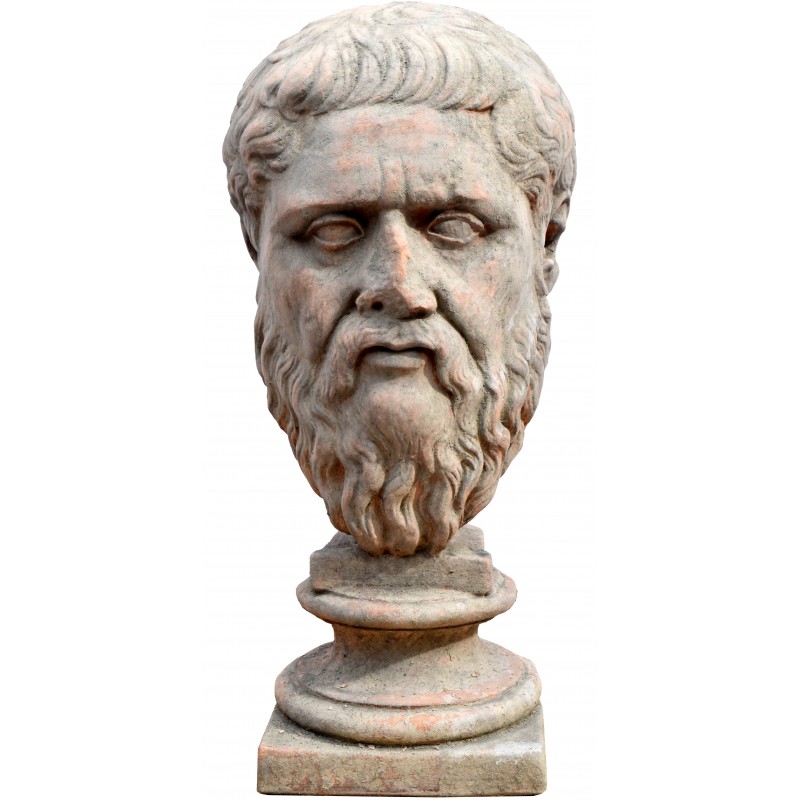 87
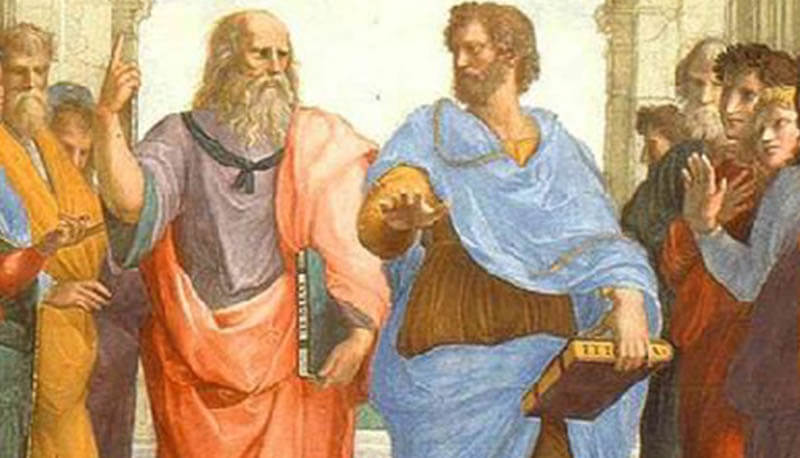 88
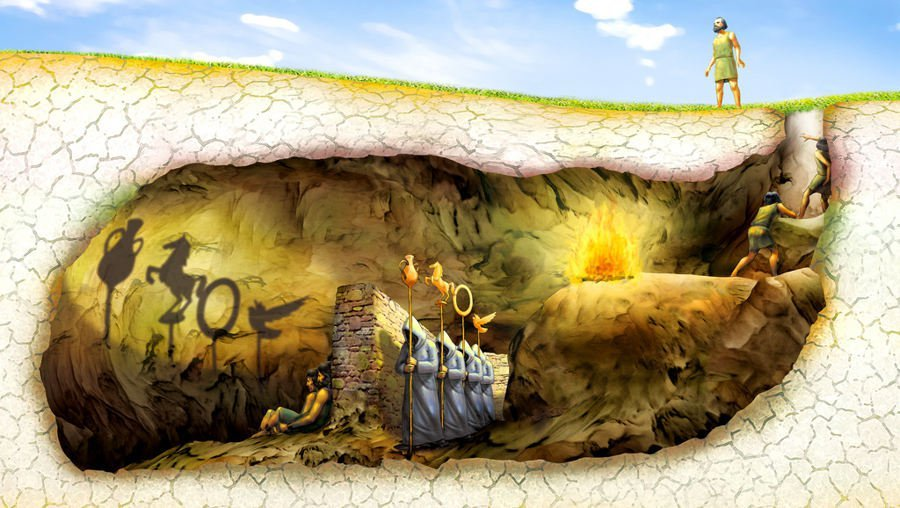 89
Come Parmenide		problema della conciliazione fra esperienza e ragione

Gli enti particolari sono divenienti e mutevoli		l’IDEA è immutabile ed 									eterna

E’ l’ESSERE nel suo apparire

L’Idea è pensata (concepita) non sentita

Vedo questa superficie rossa ma il significato «rosso» non può essere visto

E solo pensabile, intelleggibile

Il sensibile si genera perché partecipa dell’intelleggibile (Idea)	

                          La causa di questa generazione è il Demiugo (Dio)
90
L’oggetto della scienza è l’Immutabile (Idea)

Socrate: la verità è sapere di non sapere	  Platone la verità è sapere di sapere

La scienza (epistéme) è conoscenza dell’Idea cioè dell’essere che è assolutamente

I più non conoscono altro che il mondo sensibile

Ignorano il bello in sé, il buono in sé. E tutte le altre idee

Conoscono solo le cose belle, le cose buone		


conoscono solo l’immagine dei veri esseri senza sapere che sono immagini
91
PLATONE		SUPERAMENTO del NON-ESSERE DI PARMENIDE


NON-ESSERE COME 					NON-ESSERE COME 
CONTRARIO DELL’ESSERE				DIVERSO DELL’ESSERE		
        (Parmenide)						Platone)


Non esiste il molteplice			Affermando che l’albero è, si afferma 
Non è possibile la scienza			certamente che un non-essere è (ossia esiste), 						ma ciò non significa che il niente è, bensì che 
						qualcosa, avente un significato diverso da 							«essere», è.

SCIENZA                 ARISTOTELE
92
ARISTOTELE (384-324 a.C.)
E LA LOGICA, il SILLOGISMO
93
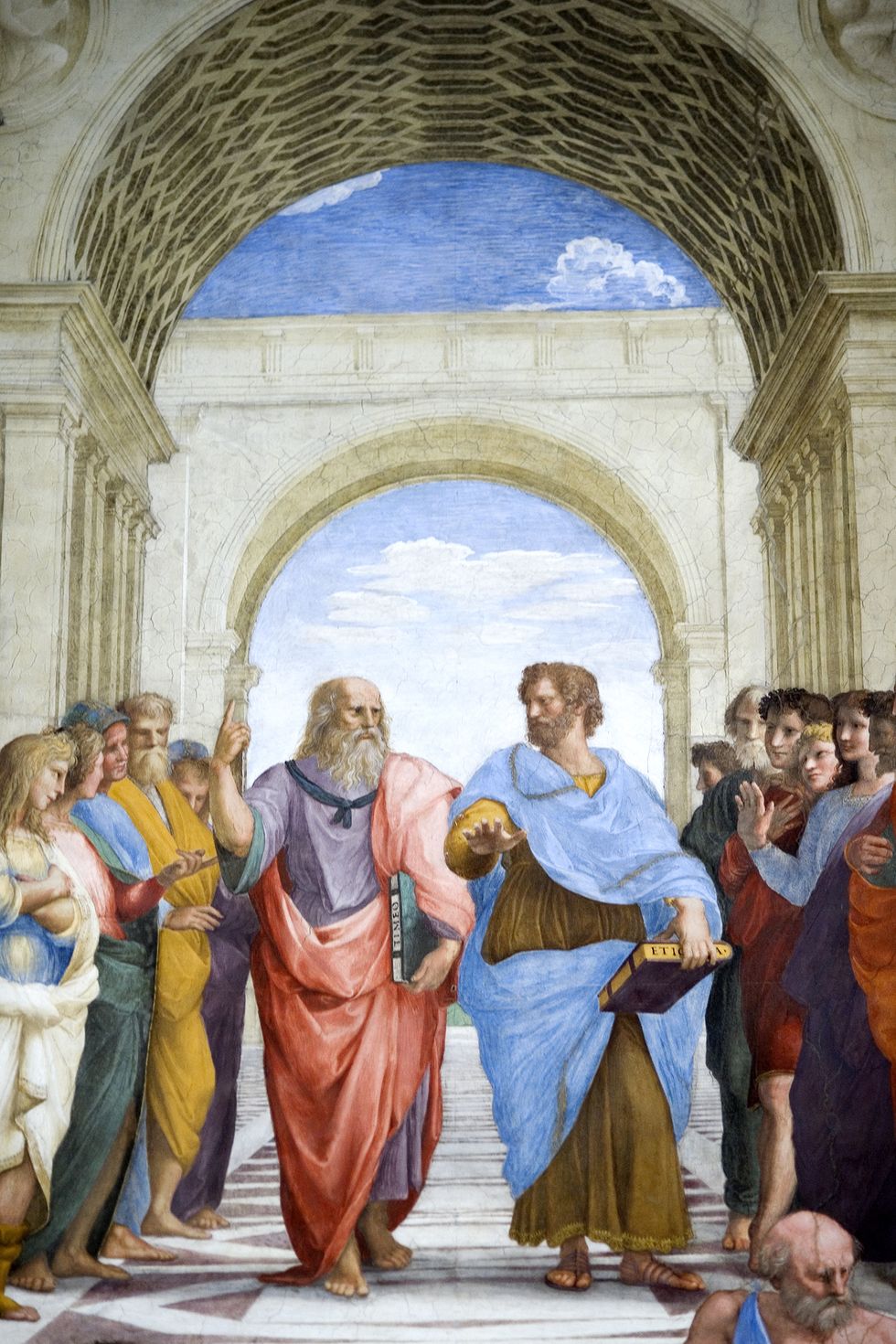 94
Aristotele IV secolo a.c.  istitutore di Alessandro che conquista l’Impero dopo che aveva abbandonato l’Accademia

Età dell’ellenismo

Liceo  dedicato ad Apollo Liceios protettore dei lupi ad Atene  perché fondato in un parco dedicato al dio
Peripatetico peripatos (passeggiata)
La logica è uno strumentum, (Organo) un metodo per le scienze 

Categorie:10 sostanza, qualità, relazione, luogo, tempo, essere, avere, quantità, agire, patire ( kata agorà contro il pubblico perché usato contro l’avversario nel discorso) strutture elementari del linguaggio e del ragionamento
95
LA CONOSCENZA DELL’ENTE (ESSENTE, ESSERE) IN QUANTO DETERMINATO

	FILOSOFIE SECONDE/SCIENZE

Es. 	La matematica non considera il numero in quanto ente, bensì in quanto numero, cioè 	ente determinato
      	L’astronomia non considera l’ente in quanto corpo celeste, la politica non l’ente uomo, 	ma l’uomo socievole che è la sua determinazione


LA CONOSCENZA DELL’ENTE (ESSENTE, ESSERE) IN QUANTO SOSTANZA

FILOSOFIA PRIMA/METAFISICA/ONTOLOGIA

Es. Studiando l’essenza dell’uomo occorre eliminare i dati accidentali (colore dei capelli, altezza, peso, lingua parlata, età ecc.) per studiarne la sostanza cioè l’essere-uomo: L’ESSERE IN QUANTO ESSERE

Che cosa fa di un uomo un uomo? La razionalità secondo Aristotele. L’ente che non è razionale non è un uomo.
96
LA LOGICA ARISTOTELICA

Ha come oggetto la struttura del pensiero razionale	     rispecchia		    si fonda	


che è in grado di comprendere la verità delle cose	la struttura profonda	 su tre principi 								     della realtà		 comuni ad ogni
										  ragionamento
										 1 identità
										 2 non contraddizione
										 3 terzo escluso
						
						   infatti

Tra le forme del ragionamento scientifico		Una affermazione è vera se rispecchia
e le forme dell’essere vi è un rapporto			la realtà delle cose (la sostanza)
necessario
97
Tentativo di creare ordine nel linguaggio
Grande risultato: classificazione dei tipi di ragionamento

 	
Sillogismi
256 tipi di sillogismo	
Validi 24 divisi in 4 gruppi
 
Le proposizioni del discorso apodittico si distinguono in
affermative universali (A): Tutti i cani sono animaliaffermative particolari (I): Alcuni animali sono mammiferinegative universali (E): Tutte le piante non sono animalinegative particolari (O): Alcuni animali non sono mammiferi.
Il sillogismo è una concatenazione di tre proposizioni
98
In ogni sillogismo, il termine che compare sia nella premessa maggiore sia nella premessa minore e che non compare ovviamente nella conclusione si chiama termine medio. 
 
Il termine medio può essere o soggetto o predicato.Così per ogni tipo di sillogismo occorre considerare quattro figure:
1) quando il termine medio è soggetto nella premessa maggiore e predicato nella premessa minore (sp)

Esempio figura 1 (sp)
1 )Tutti gli animali sono esseri viventi (A)2) Tutti gli uomini sono animali (A)3) Tutti gli uomini sono esseri viventi (A)
Il termine medio è “animali” e compare nella maggiore come soggetto e nella minore come predicato.
99
2) quando è soggetto nella premessa maggiore e anche nella minore (ss)

Esempio figura 2 (ss)
1) Tutti gli uomini sono animali (A)2) Tutti gli uomini sono razionali (A)3) Alcuni animali sono razionali (I)
Il termine medio è “uomini” e compare nella maggiore e nella minore come soggetto.
3) quando è predicato nella premessa maggiore e anche nella minore (pp)

Esempio figura 3 (pp)
1) Tutti gli uomini sono animali (A)2) Tutte le pietre non sono animali (E)3) Tutte le pietre non sono uomini (E)
Il termine medio è “animali” e compare nella maggiore e nella minore come predicato.
100
4) quando è predicato nella premessa maggiore e soggetto nella minore (ps).

Esempio figura 4 (ps)
1 ) Tutti gli uomini sono animali (A)2) Tutti gli animali sono esseri viventi (A)3) Tutti gli uomini sono esseri viventi (A)
Il termine medio è “animali” e compare nella maggiore come predicato e nella minore come soggetto. 

Come si vede questa quarta figura è speculare alla prima. 

E’ bastato invertire le prime due frasi.
101
Esempi errati :
"Tutti gli elefanti sono mammiferi", 
"Tutti i topi sono mammiferi",  	tutti i mammiferi sono animali
"Tutti i topi sono elefanti"		tutti gli elefanti sono animali
la classe degli elefanti e la classe dei topi sono sottoclassi disgiunte della classe dei mammiferi e quindi il termine medio, ovvero 'mammifero', non svolge la sua funzione di correlazione fra il termine maggiore, ovvero 'elefante', e il termine minore, ovvero 'topo'
 
"Ogni pesce nuota", 
"Qualche costellazione è pesce", allora
"Qualche costellazione nuota" – 
il termine 'pesce' è stato usato in due sensi diversi e quindi non abbiamo tre termini distinti, ma quattro.
102
"Tutti i nichilisti sono pericolosi", 
"Tutti i nichilisti sono critici", 		tutti i pericolosi sono critici
"Tutti i critici sono pericolosi" 		tutti i nichilisti sono critici
 
nella premessa minore il termine 'critico' non è presente mentre nella conclusione lo è
 
"Tutti gli ateniesi sono greci", 
"Alcuni ateniesi sono filosofi", 
"Alcuni filosofi sono ateniesi" 
 
 la conclusione corretta sarebbe: "Alcuni filosofi sono greci".
103
"Nessun pesce è un mammifero",
 "Nessun rettile è un pesce", 
 "Nessun rettile è un mammifero".
da due premesse negative non segue alcuna conclusione. Il fatto che due cose siano diverse da una terza non comporta necessariamente che abbiano a che fare fra di loro

"Tutti i cani abbaiano", 

"Qualche cane è un animale domestico", 

 "Tutti gli animali domestici abbaiano". 

se una premessa è negativa, la conclusione deve essere negativa; se una premessa è particolare la conclusione deve essere particolare. Cade nella fallacia del peggiorativo chi non soddisfa questa regola
104
Procedura contraddittoria

Tutti le persone di sesso femminile sono sensibili
Tutte le persone sensibili sono di sesso maschile 
Tutte le persone di sesso maschile sono di sesso femminile
105
EPICUREISMO, STOICISMO, CINISMO, SCETTICISMO
106
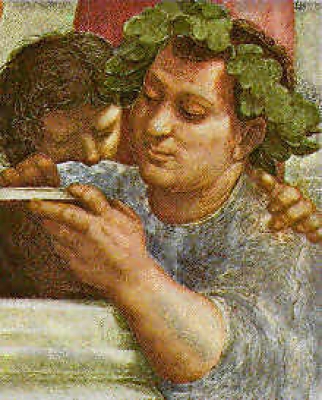 107
L’EPICUREISMO

La felicità si identifica con il piacere

Piaceri buoni (stabili), non accompagnati		Piaceri cattivi (dinamici) accompagnati
da sofferenza e fonte duratura di gioia.			da sofferenza e fonte di gioia momentanea
                    Es. L’amicizia					              Es. L’amore sessuale


TETRAFARMACO
       liberarsi dalla paura						 dimostrare che


degli dei	della morte			il piacere è possibile	dolore e male sono transitori
108
La logica di Aristotele 

					TUTTI gli uomini sono mortali; 
ARISTOTELE 		TUTTI gli Ateniesi sono uomini; 
				TUTTI gli Ateniesi sono mortali
Vera di fatto, cioè sulla base di una constatazione che non scopre niente di nuovo
109
La logica dello STOICISMO

Se  è giorno, c’è luce; ma è giorno, dunque c’è luce	       Se A, allora B; ma A, dunque B

Se è giorno c’è luce; ma non c’è luce, quindi non è giorno     Se A, allora B; ma non B, dunque neppure A

Non può essere insieme giorno e notte;			        Non si danno A e B insieme;
ma è giorno quindi non è notte				        ma A, dunque non B

O è giorno, o è notte; ma è giorno, dunque non è notte         O A o B; ma A; dunque non B

O è giorno, o è notte; ma non è notte, dunque è giorno         O A o B; ma non B; dunque A

Il sillogismo stoico permette di scoprire qualcosa di nuovo: Affermazione ipotetica o disgiuntiva
							   Constatazione di fatto
							   Conclusione dedotta

Se c’è fumo c’è fuoco; c’è fumo, quindi c’è fuoco		Qualcosa sta bruciando, anche senza che lo 								veda. Magari un bosco o una casa.
110
DIOGENE di SINOPE detto il cane (CINICO)  413-3232 a.C

Annullamento si ogni desiderio	Indipendenza dai bisogni	Vita naturale

Autarchia				Scelta assoluta povertà	Rifiuto della vita ordinaria




«Così rispose a un tale che sosteneva che non esiste il movimento: si alzò e si pose a camminare»

Diogene Laerzio, Vite e dottrine dei filosofi illustri
111
PIRRONE  DI ELIDE  365-275 a.C	LO SCETTICISMO

«Noi diciamo che lo scettico non ha principi dogmatici non in quel senso della parola «dogma» per cui da alcuni questo si intende come l’aderire a un oggetto qualsiasi […]: noi diciamo che non ha principi dogmatici nel senso che si dà a dogma quando si dice che è l’assenso a un oggetto di quelli che indagano le scienze. Il pirroniano non dà il suo assenso ad alcuna cosa che non sia immediatamente evidente. E per non affermare principi dogmatici, egli deve preferire, intorno alle cose non evidenti, affermazioni scettiche, come «niente di preferenza» o «nulla definisco» o altre che diremo più oltre. Chi afferma principi dogmatici, infatti, dà presupposto come esistente ciò intorno a cui professa tali principi; mentre lo scettico pone tutte queste espressioni come non aventi realtà oggettiva in assoluto.»
Sesto Empirico, Schizzi pirroniani, in «La filosofia dell’ellenismo» pag.97
112
PIRRONE: DIECI ARGOMENTI CONTRO LA VERITA’

Il primo tropo si riferisce alla differenza degli esseri viventi riguardo al piacere e al dolore, al danno e all’utilità. Da esso si deduce che essi non ricevono le medesime impressioni dai medesimi oggetti e che, perciò, tale conflitto genera necessariamente la epochè, la sospensione del giudizio.

Il secondo tropo si riferisce alle natura e alle idiosincrasie degli uomini. Per esempio  Demofonte, maggiordomo di Alessandro si riscaldava all’ombra, mentre al sole aveva freddo. Androne di Argo, come riferisce Aristotele, attraverso gli aridi deserti della Libia viaggiava senza bere.

Ogni popolo crede nei suoi dei e c’è chi crede alla provvidenza e chi non crede. Gli egizi imbalsamano i loro morti prima di seppellirli, i Romani li cremano, i Peoni li gettano nelle paludi. La conseguenza è la sospensione del giudizio sulla verità. (Quinto tropo)


Ciò che si trova a destra, non è a destra per natura, ma è inteso come tale in base alla posizione che ha rispetto a un altro oggetto; mutata la posizione non si trova più a destra (Decimo tropo)

Diogene Laerzio, Vite dei filosofi
113
EPOCHE’ (sospensione del giudizio)





    SCETTICI		               CARTESIO(1596-1650)		HUSSERL(1859-1938)
	

 

AFASIA			                 DUBBIO METODICO	                  	LIBERAZIONE DAI PREGIUDIZI
114